What’s new in Microsoft Dynamics® GP 2013
System Manager
System ManagerNew Features
Default Sort on Lookups
Web Client
Print SQL Reports from Maintenance Windows
Area Page Changes
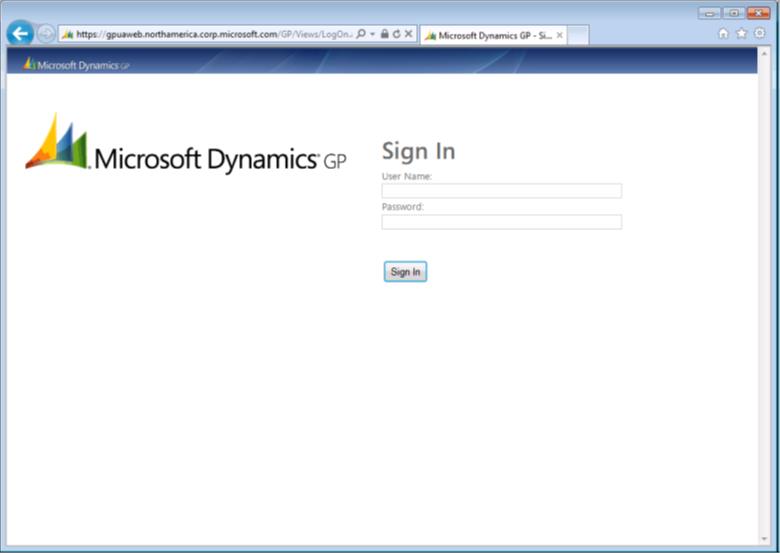 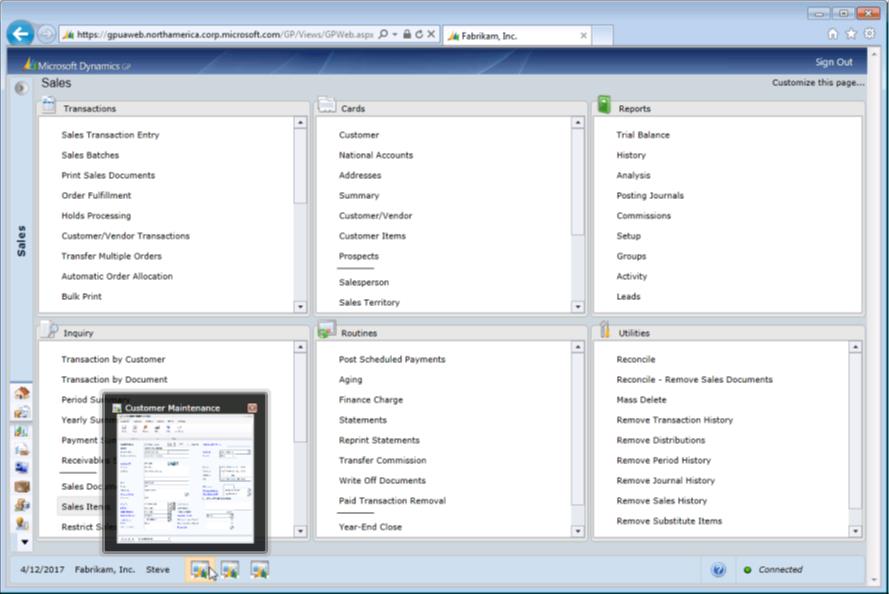 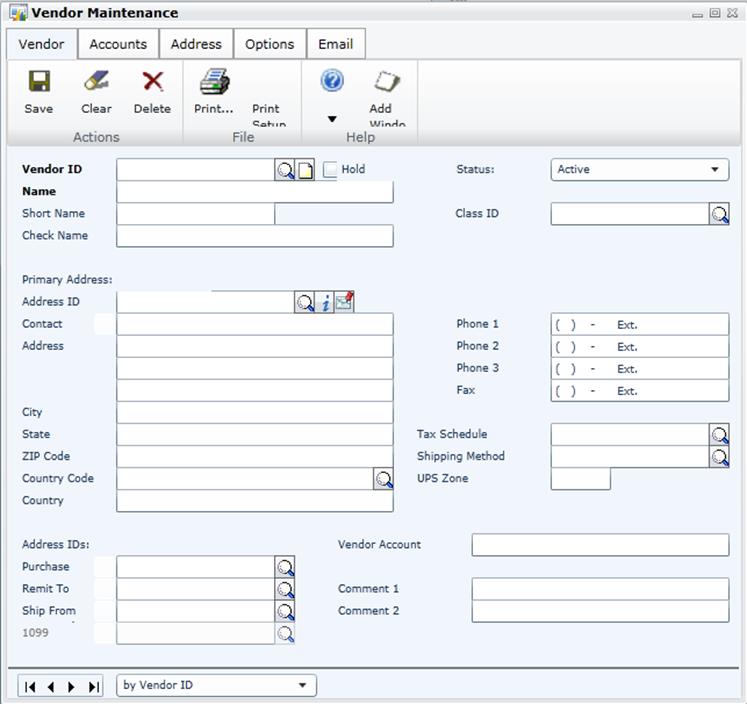 What’s new in Microsoft Dynamics® GP 2013: Financials
General Ledger New Features
Clear Unit Account Balances at Year-End
Reconcile Options
Batch Approval Fields
Historical Journal Entry Inquiry
Fixed AssetsNew Features
Historical Depreciation Reports
Reset History in Detail
Restrict Displaying Reset Transactions
Lock Fixed Assets Year
Process Progress Bars
Analytical Accounting Integration with Fixed Assets
Independent Fixed Assets Calendars
Define Short/Long Calendar Years
Autogenerate Next Asset ID
Intercompany Asset Transfer
Fixed Assets Transactions Batches / Post in Detail to GL
Mass Depreciation Reversal
Receivables Management
New Features
Rename User Defined fields for Customer Address
Multi-Currency apply in Cash Receipts Entry
Email RM Statements using Microsoft® Word® Templates
Save default sort order for Customer Lookups
Payables ManagementNew Features
Void Check returns applied credit documents
Vendor’s Credit Card Invoice automatically voided when credit card payment voided
Settlement Date added to EFT payment
EFT Length and Delimitation Options
Edit Remit to Address
Save default sort order for Vendor Lookups
Change non-1099 Vendor and transactions
Edit 1099 Transactions
Print1096 Form
Email Indicators on Navigation Lists
PM Reprint Checks and Remittance Forms
What’s new in Microsoft Dynamics® GP 2013: Distributions
Microsoft Dynamics GP 2013
Purchase Order Processing
new features
Prepayment on PO
PO Tolerance
Tracking Serial/Lot Numbers
Prevent Purchase Order Close
Microsoft Dynamics GP 2013
Sales Order Processing
new features
Ship-to Address with a different company name
Consolidating POs from drop-ship Sales Orders
Combined Invoice
Suggested Selling
New Word Templates
Microsoft Dynamics GP 2013
Inventory Control 
new features
Reason Codes
Inactivate Items
Bin Transfer History
Multi-select Serial Numbers
Inactivate Sites
What’s new in Microsoft Dynamics® GP 2013: HR and Payroll
Microsoft Dynamics GP 2013
HR and Payroll
Duplicate Checks
Code Modifier
Disable Alignment Printing
FICA TSA Deductions
Build Exception Report
Questions?
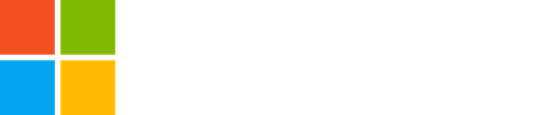 © 2013 Microsoft Corporation. All rights reserved. Microsoft, Windows, Windows Vista and other product names are or may be registered trademarks and/or trademarks in the U.S. and/or other countries.
The information herein is for informational purposes only and represents the current view of Microsoft Corporation as of the date of this presentation.  Because Microsoft must respond to changing market conditions, it should not be interpreted to be a commitment on the part of Microsoft, and Microsoft cannot guarantee the accuracy of any information provided after the date of this presentation.  MICROSOFT MAKES NO WARRANTIES, EXPRESS, IMPLIED OR STATUTORY, AS TO THE INFORMATION IN THIS PRESENTATION.